4-H/FFA Crops Career Development Event2011-2015
Crop Plant Identification

Photos Courtesy of Purdue Agronomy and Google Images
Red clover
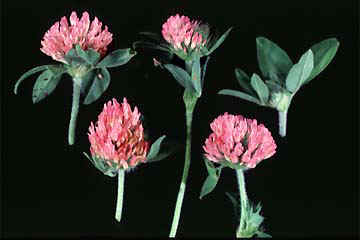 hairy stems and petioles 
 inverted “V” water mark on broad leaves
leaves directly below flower
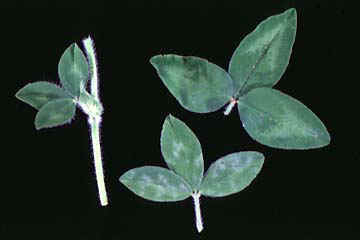 White clover
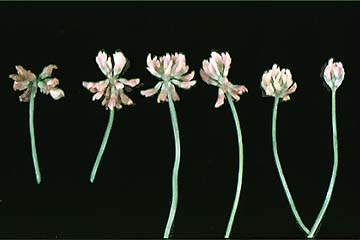 Flower grows on peduncles from base 
No hairs
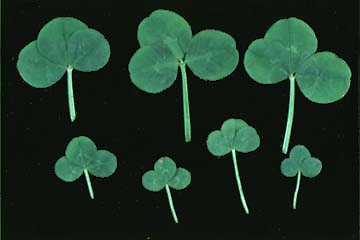 Alsike clover
Flower grows from junction of 2 leaflets or leaflet and stem
shorter peduncle than white clover
Sweetclover
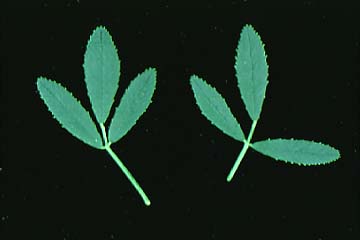 leaflets are serrated the entire length of the leaflet
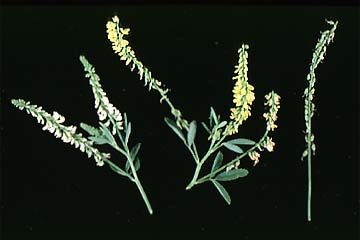 Alfalfa
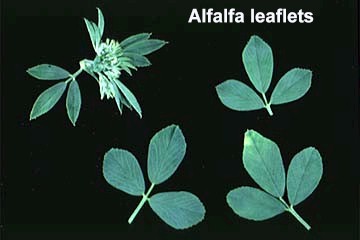 trifoliolate or multifoliolate
Leaflets with serrations on leaflets 
only on the top 1/3.
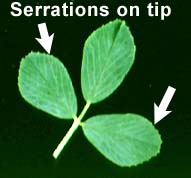 Birdsfoot trefoil
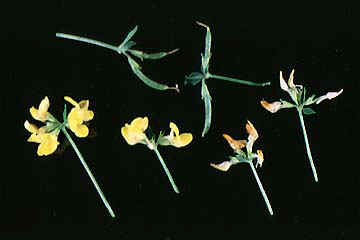 yellow flowers 
Leaflet looks like bird’s foot
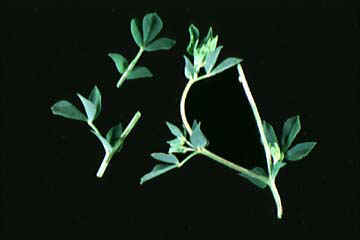 Korean lespedeza
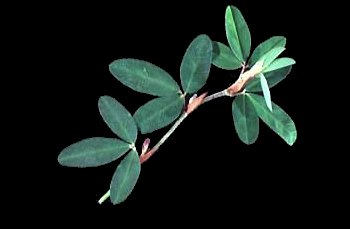 trifoliate leaves with large, yellow  stipules 
leaflets may have brownish spots on them 
noticeable parallel veination
Tall fescue
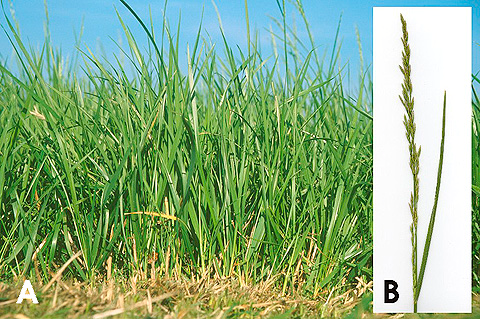 Leaf blades are glossy on the underside
Blades serrated on the margins
inflorescence is a compact panicle, 3 to 4 inches long
Ryegrass
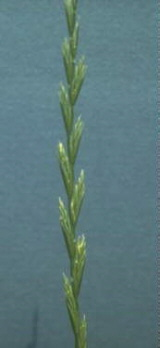 two-ranked inflorescence in that seeds grow from both sides of the rachis
Timothy
Single flower, pale green turning tan
Narrow leaves
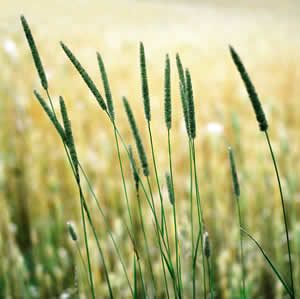 Reed canarygrass
blades are blue-green when fresh and straw-colored when dry
Seed head looks bunched, but not in clumps like orchardgrass
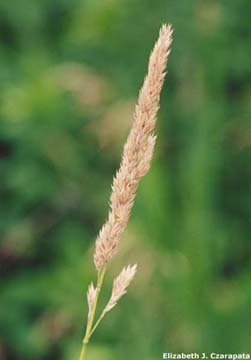 Kentucky bluegrass
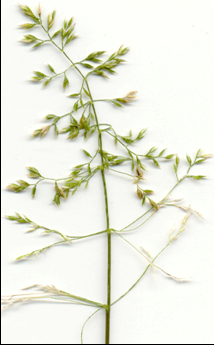 inflorescence is an open, fine panicle with 5 branches at each node of the central axis
boat shape of the blade tip
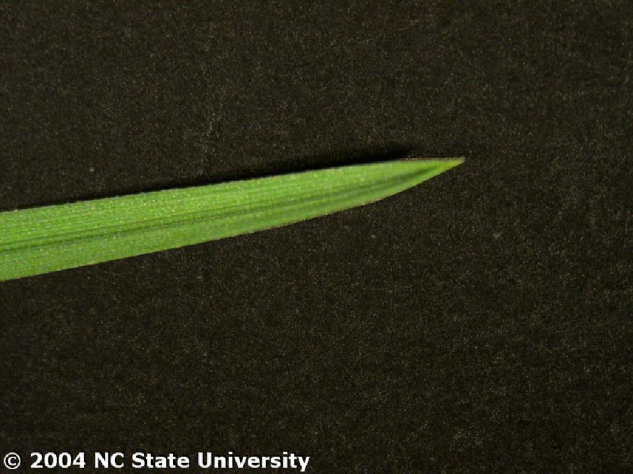 Smooth bromegrass
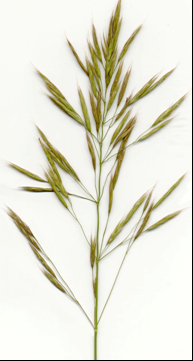 "W“ found imprinted at  about the center of the leaf blade
open, erect panicle
no awns
elongate spikelets
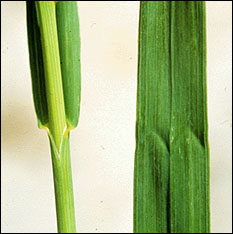 Orchardgrass
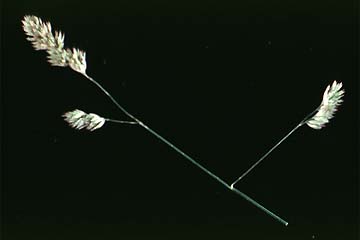 spikelets grouped close together at ends of panicle branches 
seeds have very short awns, 
leaf blades are bluish green, long, rough on surfaces on margins, 
strongly keeled and  V-shape in cross section
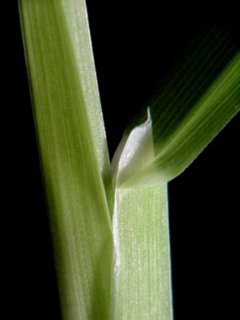 Sudangrass
Grain not always exposed at maturity 
Larger stalk than johnsongrass
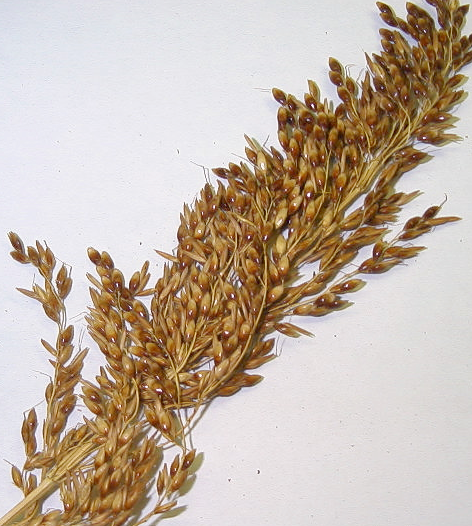 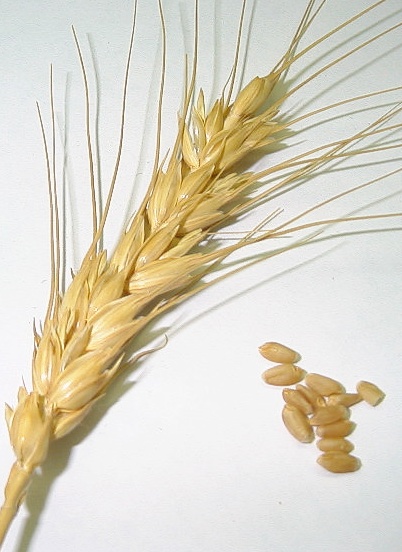 Wheat
Variety of colors
Can be awned or have no awns
Smooth glumes
Head is usually long and skinner than barley
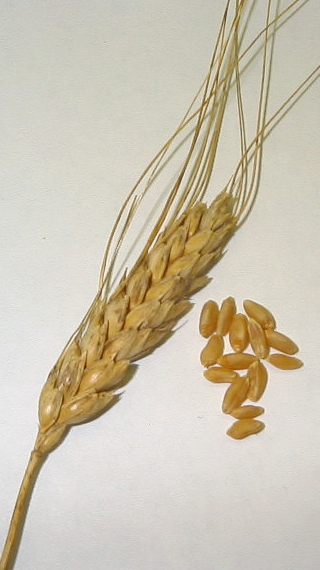 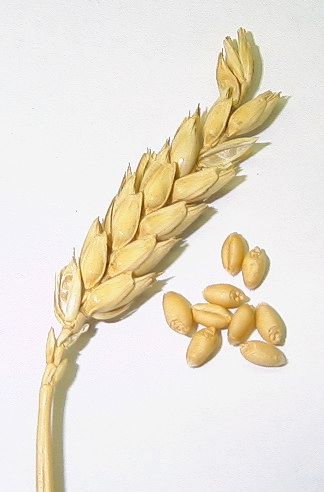 Rye
teeth on glumes
seed can be partially exposed in the seed head
head long and drooping
tiny hairs on glumes
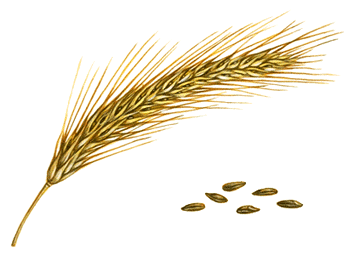 Barley
Plumper looking that wheat 
Kernels can be arranged as 2-row or six row
Kernel is plump
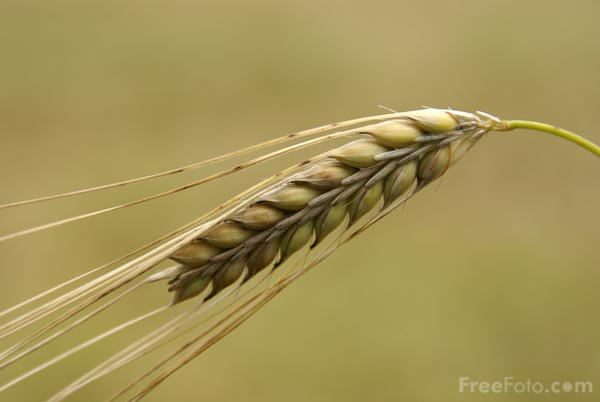 Oat
Panicle inflorescence
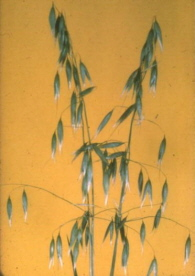 Grain sorghum
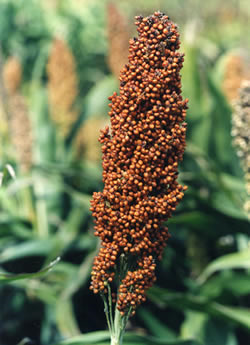 Seeds can be a variety of colors
Crownvetch
leaf is “crowned” with a terminal leaflet 
leaflets usually end in a small point 
flower is arranged in a head-type seed
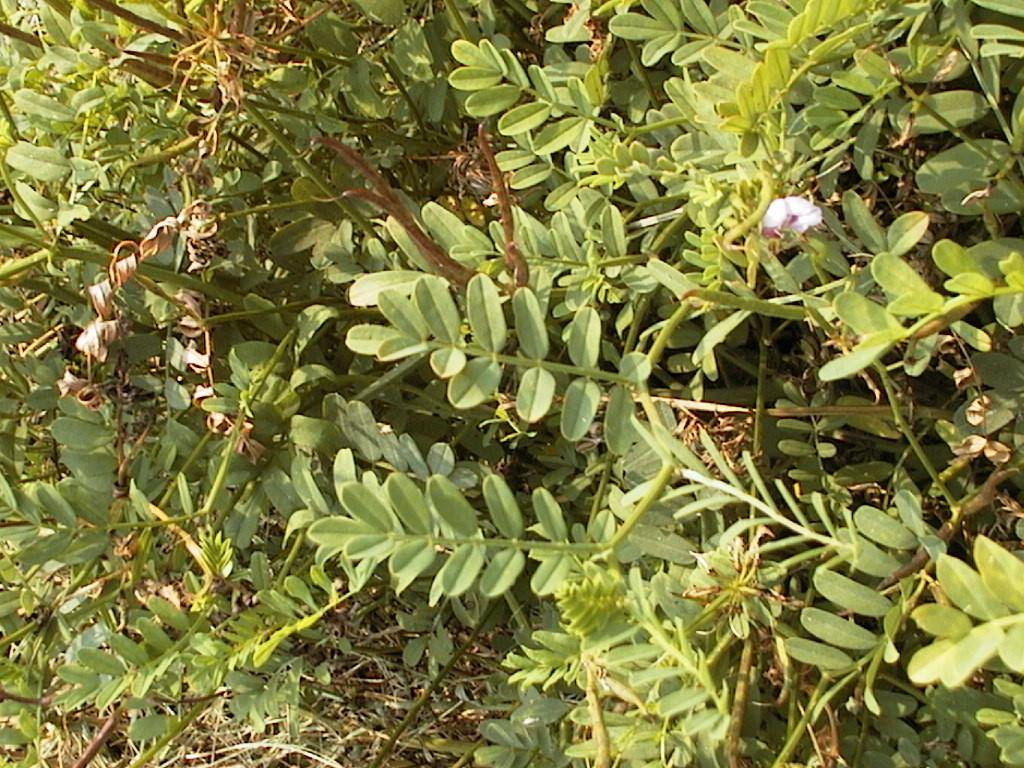 Hairy vetch
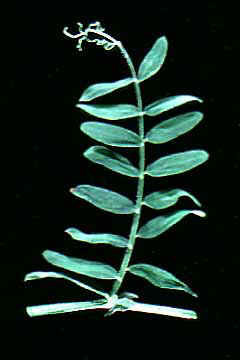 leaflets end in terminal tendril
leaf tips are pointed
Soybean
Leaflets arranged in trifoliate
Hairy petiole
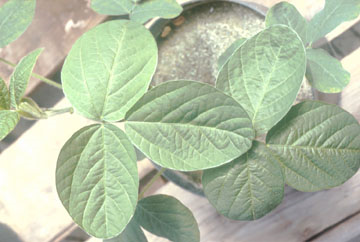 Corn
Large leaf with prominent midvein
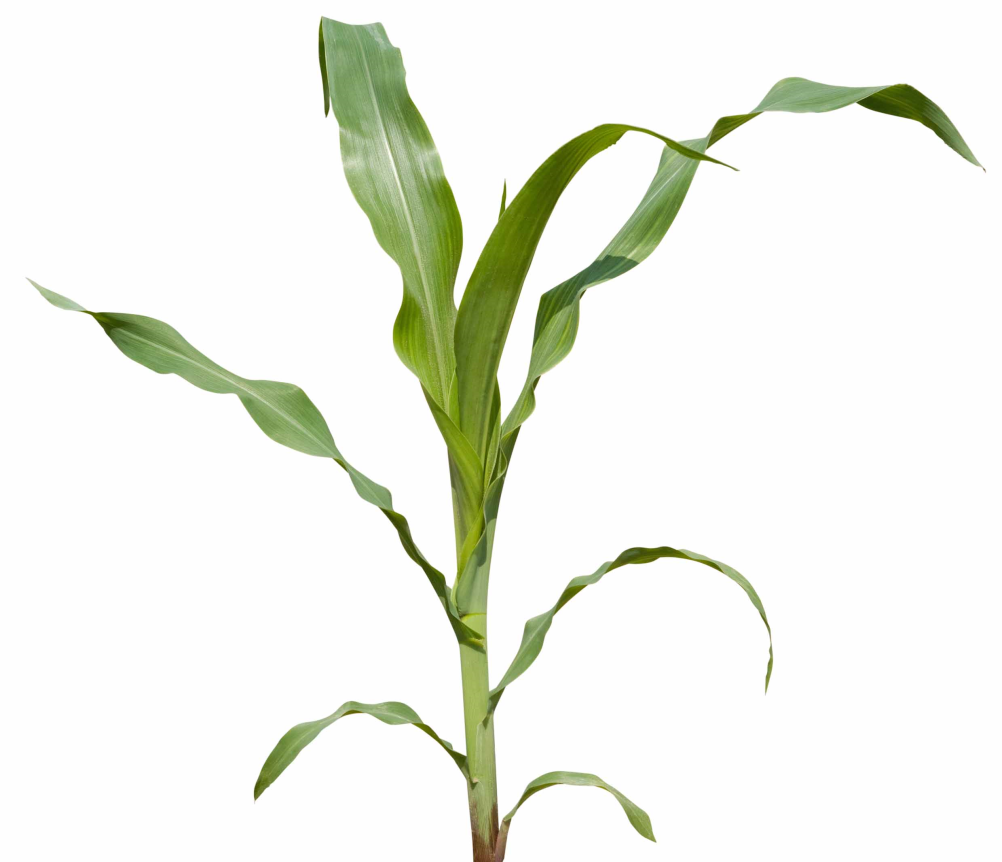 Canola
Serrated edges
Leaf tampers on the sides
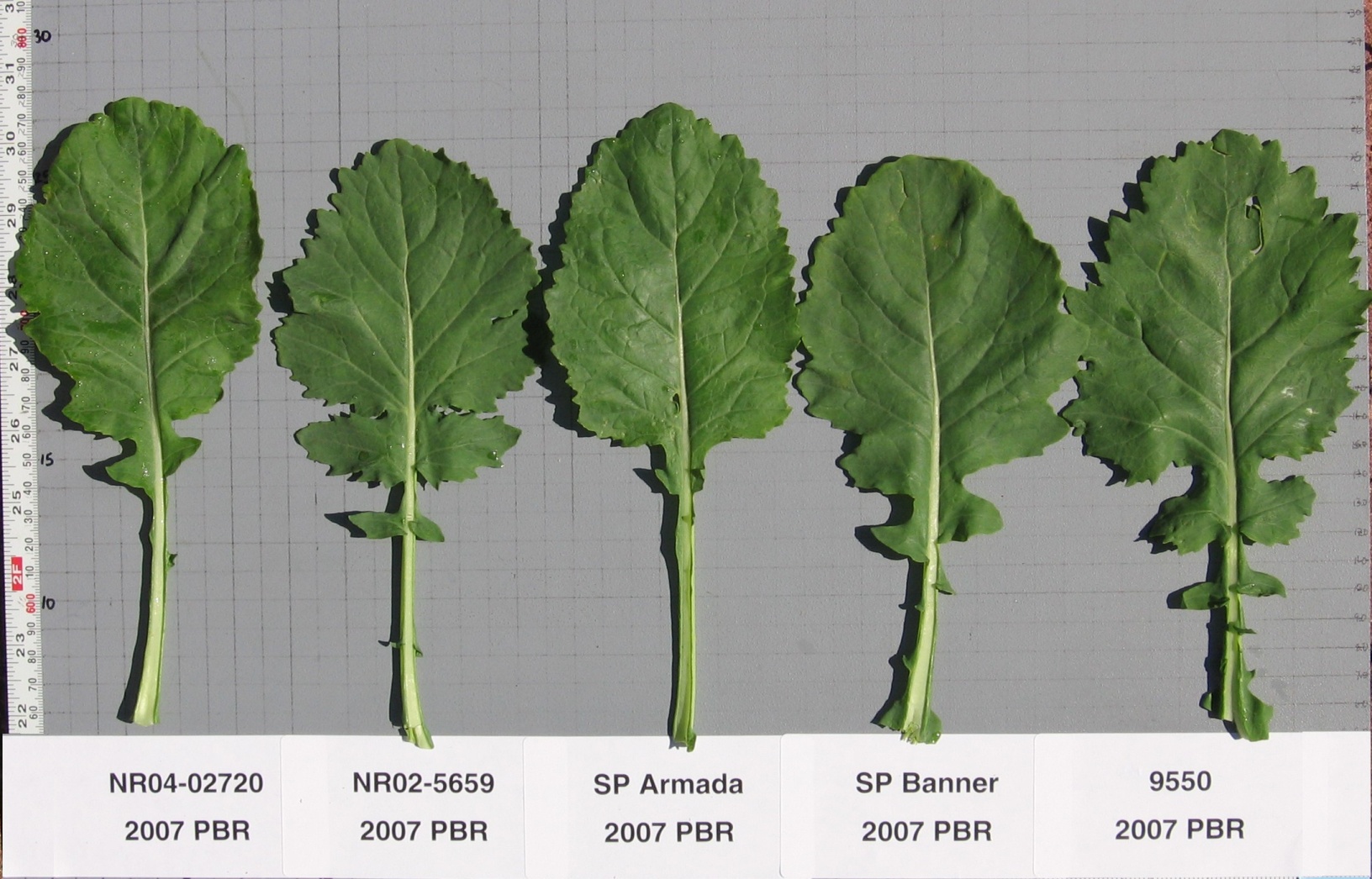